LOAD
King Leonidas
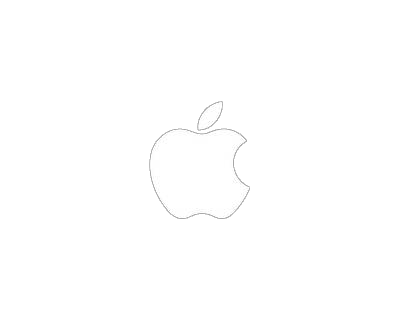 Anita Gudscore
PERIOD 4
Contacts
Mail
Weather
HOME
iPod
Photos
News
WW Benedict do?
Faith or Reason
Joust About
CONTACTS
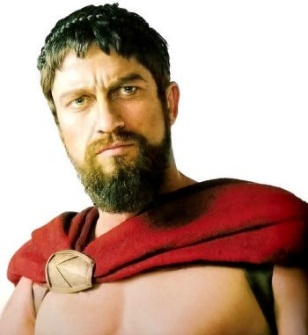 King Leonidas
King/Sparta
RELATED CONTACTS:
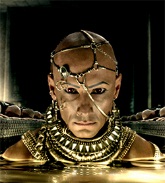 Xerxes, Persian King
NAME
MAIL
Read Message
If you are writing an email as your character, his/her name will be in the FROM field. Just change the READ MESSAGE in the header to SEND MESSAGE.
Leonidas
Gorgo
WEATHER
Sparta
Laconia
WEATHER IMAGE
78°
Thermopylae
REGION

Mostly Cloudy
WEATHER IMAGE
74 °
Athens
REGION

Cloudy
WEATHER IMAGE
75 °
Salamis
REGION

Rain
WEATHER IMAGE
72 °
iPOD
Survivor
EYE OF THE TIGER
Rocky IV Soundtrack
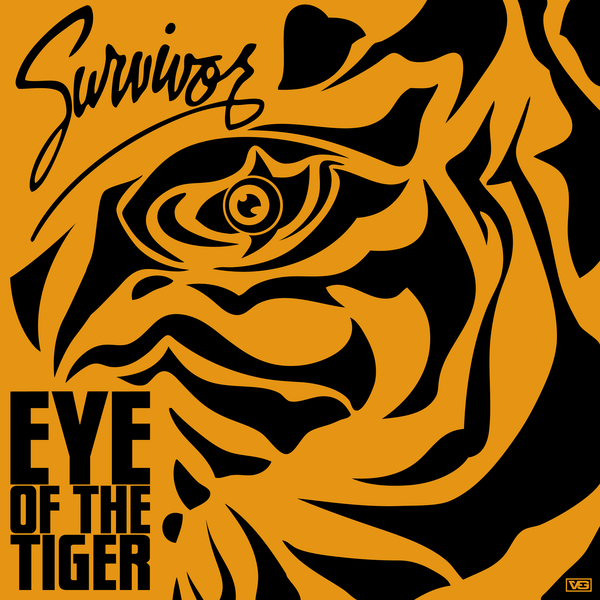 ALBUM COVER

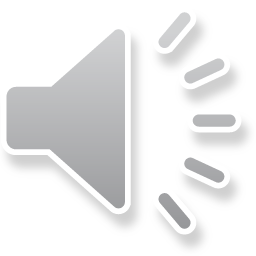 

PHOTOS
PHOTO
PHOTO
PHOTO
PHOTO
PHOTO
PHOTO
NEWS
The RMS Bulletin
DATE
HEADLINE
STORY
Lorem ipsum dolor sit amet, consectetuer adipiscing elit, sed diam nonummy nibh euismod tincidunt ut laoreet dolore magna aliquam erat volutpat. Ut wisi enim ad minim veniam, quis nostrud exerci tation ullamcorper suscipit lobortis nisl ut aliquip ex ea commodo consequat. Duis autem vel eum iriure dolor in hendrerit in vulputate velit esse molestie consequat, vel illum dolore eu feugiat nulla facilisis at vero eros et accumsan et iusto odio dignissim qui blandit praesent luptatum zzril delenit augue duis dolore te feugait nulla facilisi. Nam liber tempor cum soluta nobis eleifend option congue nihil imperdiet doming id quod mazim placerat facer possim assum. Typi non habent claritatem insitam; est usus legentis in iis qui facit eorum claritatem. Investigationes
APP 7
APP 8
APP 8